УФНС РОССИИ ПО КЕМЕРОВСКОЙ ОБЛАСТИ – КУЗБАССУ
«Изменения по НДФЛ с 2025 года»
Начальник отдела налогообложения имущества 
и доходов физических лиц  
Силонова Жанна Владимировна
Изменения по НДФЛ с 2025 года
2
ст.224 НК РФ (Федеральный закон от 12.07.2024 №176-ФЗ)
Гражданин С. в 2025 году ежемесячно получал доходы, которые за год составили 55 млн.р. Значит в течение года налоговый агент последовательно применит все пять ставок
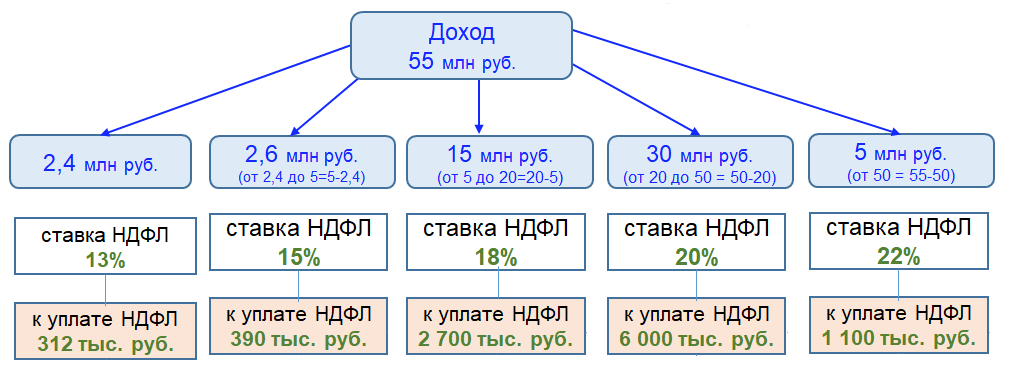 Если доход получен однократно:

НДФЛ = 9 402 000 + (55 000 000 – 50 000 000) х 22%
3
Изменения с 2025 года
13%, 15%, 18%, 20%, 22%
13%, 15%
13%, 15%
≤  5 млн.руб. – 13 % 
> 5 млн.руб. – 650 т.р. и 15% с суммы превышения 5 млн.р.
≤  2,4 млн.руб. – 13 % 
> 2,4 млн.руб. – 312 т.р. и 15% с суммы превышения 2,4 млн.р.
Суммовой порог, с которого применяется повышенная ставка – 2,4 млн.р.
В совокупность налоговых баз включаются:
В налоговые базы включаются:
относящаяся к установленным районным коэффициентам часть оплаты труда лиц, работающих в районах Крайнего Севера, приравненных к ним местностях, др. местностях с неблагоприятными климатическими или экологическими условиями;
основная налоговая база: зарплата, отпускные, премии, доходы ИП на ОСНО и т.д.
доходы от продажи и получения
     имущества в дар;

доходы от долевого участия (в т.ч. дивиденды;

доходы по операциям с ц/б;

доходы от реализации долей участия, акций, облигаций и инвестиционных паев;

проценты по вкладам;

другие.
доходы в виде выигрышей, полученных участниками азартных игр и участниками лотерей;

доходы, полученные участниками инвестиционного товарищества;

доходы в виде сумм прибыли КИК (в т.ч. фиксированной прибыли КИК);
денежное довольствие и иные дополнительные выплаты лиц - участников СВО;
Условие:  доходы непосредственно связаны с участием в СВО либо выполнением задач в период СВО на территориях Украины, ДНР, ЛНР, Запорожской области и Херсонской области
4
ст.210 НК РФ (Федеральный закон от 12.07.2024 N 176-ФЗ,
С 1 января 2025 доходы вознаграждение за работы, услуги в сети "Интернет" с использованием доменных имен и сетевых адресов, находящихся в российской национальной доменной зоне, и (или) информационных систем, технические средства которых размещены на территории Российской Федерации, и (или) комплексов программно-аппаратных средств, размещенных на территории РФ
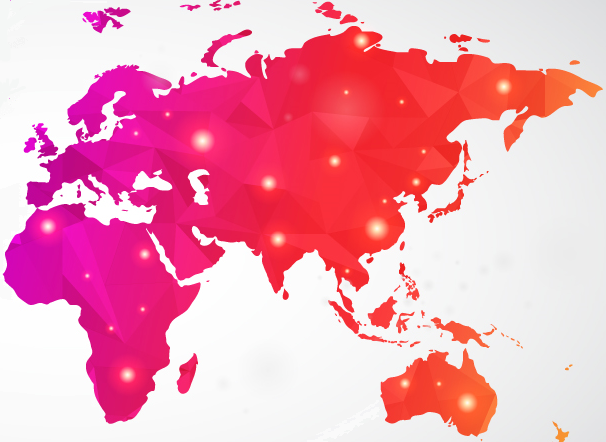 С 1 января 2025
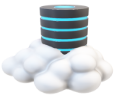 при соблюдении одного из условий:

ФЛ является налоговым резидентом;
доход получен на счет в банке, находящемся в РФ;
источник дохода – РО, ИП, нотариус, адвокат, ОП иностранной организации в РФ.
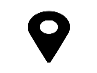 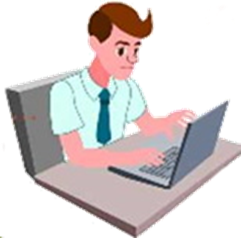 Доход от источников в РФ
13 % (15%)
5
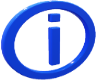 п.6.3 ст.208 НК РФ (Федеральный закон от 31.07.2023 №389-ФЗ)
Реализация (погашение) долей участия в УК организаций, акций
п.17.2 ст.217 НК РФ
До 1 января 2025:
С 1 января 2025:
Доходы резидентов и нерезидентов
Доходы резидентов
Освобождение от налогообложения при условии, что на дату реализации непрерывно принадлежали более 5 лет
Освобождение от налогообложения при условии, что на дату реализации непрерывно принадлежали более 5 лет
Но!
Если доход > 50 млн.руб.
то, с суммы превышения исчисляется налог по ставкам 13% и 15%
6
Прибыль контролируемых иностранных компаний
Начиная с налогового периода 2025 года, размер фиксированной суммы прибыли КИК зависит от количества контролируемых иностранных компаний
До 1 января 2025:
После 1 января 2025:
1 КИК - 27 990 000 р.;

2 КИК - 52 718 000 р.;

3 или 4 КИК - 52 718 000 р. + 22 727 300 р. за каждую последующую контролируемую иностранную компанию начиная с третьей;

5 и более КИК - 120 899 900 р.
Прибыль КИК = 34 000 000 р. 
вне зависимости от количества КИК, в отношении которых налогоплательщик, перешедший на уплату налога с фиксированной прибыли, является контролирующим лицом
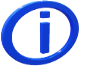 п.2 ст.227,2 НК РФ (Федеральный закон от 12.07.2024 N 176-ФЗ,
7
Материальная выгода (ст. 212 НК РФ)
Материальная выгода, полученная от экономии на процентах за пользование заемными (кредитными) средствами предоставленными:
на новое строительство либо приобретение на территории РФ жилого дома, квартиры, комнаты или доли (долей) в них, земельных участков, предоставленных для индивидуального жилищного строительства, и земельных участков, на которых расположены приобретаемые жилые дома, или доли (долей) в них;
предоставленными банками, находящимися на территории РФ, в целях рефинансирования (перекредитования) таких займов (кредитов)
С 1 января 2025:
До 1 января 2024:
Освобождение от налогообложения при наличии у налогоплательщика подтвержденного налоговым органом права на имущественный налоговый вычет
Освобождение исключено
Но!
Для договоров, заключенных до 31 декабря 2024 года включительно, такое освобождение сохраняется
ст.9 Федерального закона от 29.10.2024 № 362-ФЗ
8
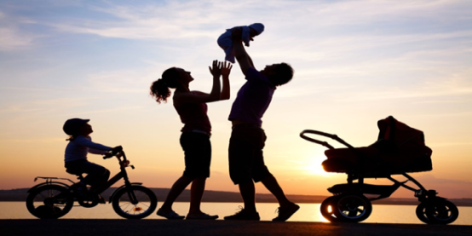 Размеры стандартных вычетов
С 1 января 2025 года увеличены вычеты на детей как для родителей (их супругов) и усыновителей, так и для опекунов, попечителей, приемных родителей (их супругов)
После 1 января 2025:
До 1 января 2025:
2 800 рублей – на второго ребенка;

6 000 рублей - на третьего и каждого последующего ребенка.
1 400 рублей – на второго ребенка;

3 000 рублей - на третьего и каждого последующего ребенка.
для опекунов, попечителей, приемных родителей (их супругов)
на ребенка-инвалида (инвалида с детства) – до 18 лет, или учащегося очной формы обучения, аспиранта, ординатора, интерна, студента до 24 лет, - инвалид I или II группы
6 000 рублей - на каждого ребенка
12 000 рублей - на каждого ребенка
пп.4 п.1 ст.218 НК РФ (Федеральный закон от 12.07.2024 N 176-ФЗ, 
                                       Федеральный закон от 08.08.2024 N 259-ФЗ)
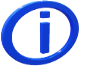 9
Стандартные вычеты
Увеличена сумма дохода при превышении которой стандартные вычеты на детей перестают предоставляться (начиная с месяца, в котором произошло превышение)
До 1 января 2025:
После 1 января 2025:
350 000 рублей 
(нарастающим итогом с начала налогового периода)
450 000 рублей
(нарастающим итогом с начала налогового периода)
Новый налоговый вычет:

в сумме 18 000 рублей за налоговый период для лиц, выполнивших нормативы ГТО и получивших/подтвердивших знак отличия.
     Предоставляется в периоде, в котором произошло  награждение/подтверждение при условии прохождения в соответствующем период диспансеризации.
10
ВЫЧЕТ НА ДОЛГОСРОЧНЫЕ СБЕРЕЖЕНИЯ ГРАЖДАН (ст.219.2 НК РФ)
В сумме уплаченных пенсионных взносов по договору негосударственного пенсионного обеспечения (в свою пользу в пользу членов семьи и (или) близких родственников)
Предоставляется в сумме уплаченных пенсионных взносов по договорам, заключенным с негосударственным пенсионным фондом, предусматривающим выплату негосударственной пенсии в свою пользу и близких родственников.
В сумме уплаченных
сберегательных взносов по договору долгосрочных сбережений, заключенному с 
негосударственным пенсионным фондом (в свою пользу в пользу членов семьи и (или) близких родственников)
Предоставляется по договорам, которые могут быть заключены в свою пользу и членов семьи или близких родственников, при условии, что выплаты по таким договорам наступают не ранее чем через 10 лет с даты заключения, а также, если в течение срока действия договора, не имелось одновременно более 2 –х  аналогичных договоров.
В сумме денежных средств, внесенных на ИИС (открытый с 01.01.2024)
Предоставляется по счетам открытым с 01.01.2024. в отношении денежных средств, внесенных на данный счет, при условии заключения договора  на срок не менее 10 лет и если в течение срока его действия налогоплательщик не имел одновременно более 2 других договоров.
Вычеты, применяются к доходам и взносам полученным и уплаченным с 01.01.2024, за исключением вычета в сумме пенсионных взносов, который будет предоставляться  с  01.01.2025.
11
Максимальный размер в совокупности по всем трем видам вычетов не более 400 000 рублей.
ВЫЧЕТ НА ДОЛГОСРОЧНЫЕ СБЕРЕЖЕНИЯ ГРАЖДАН (ст.219.2 НК РФ)
В сумме положительного финансового результата, полученного по операциям, учитываемым на ИИС (открытом с 01.01.2024)
Предоставляется по окончании (прекращении) договора на ведение индивидуального инвестиционного счета. 

с даты заключения договора на его ведение должно пройти не менее 10 лет и в течение его действия налогоплательщик не должен иметь одновременно более 2 других договоров.
Максимальный размер – не более 30 млн.руб. по всем договорам, прекращенным в одном налоговом периоде.
Для исчисления минимальных сроков по договорам долгосрочных сбережений с НПФ и по договорам на ведение ИИС предусмотрен переходный период – не менее 5 лет с ежегодным повышением срока на 1 год:

1) 5 лет - при заключении договора в 2024 - 2026 годах;
2) 6 лет - при заключении договора в 2027 году;
3) 7 лет - при заключении договора в 2028 году;
4) 8 лет - при заключении договора в 2029 году;
5) 9 лет - при заключении договора в 2030 году.
12
Вопрос:
Организация на УСН, с сотрудниками. Если у сотрудника превышает доход за год 2,4 млн. рублей, то организация высчитывает с его з/п 15%. А если у него есть дети, вычет на детей остается таким же, как и раньше или тоже будут изменения?


Ответ:
С 1 января 2025 года вычет на второго, третьего и последующих детей увеличен в два раза и составляет:
- на второго ребенка - 2800 рублей в месяц.
- на третьего и последующих детей – 6000 рублей.
- для опекунов, попечителей, приемных родителей (их супругов) в случае если ребенок является ребенком-инвалидом, либо инвалидом I или II группы и обучается на дневной форме, вычет увеличен с 6 000 до 12 000 руб.
Такие вычеты предоставляются до достижения дохода 450 000 рублей. 
Сумма дохода за минусом данных вычетов, будет подлежать обложению по соответствующим ставкам.
13
Вопрос:
ИП с работниками. З/п у работников до 2,4 млн. рублей в год и платит 13% НДФЛ, но в течении года з/п может увеличиться и годовой доход соответственно тоже. Как быть в такой ситуации, какой НДФЛ нужно будет оплачивать?


Ответ:
В случае по истечении года заработная плата превысит 2,4 млн.руб., то  налоговый агент последовательно применит соответствующие ставки.
Например, если заработная плата за год составит 6 млн. рублей, то:
С дохода до 2,4 млн.руб. налог будет исчислен по ставке 13 % и составит 312 000 рублей.
С дохода свыше 2,4 млн. и до 5 млн. руб. - по ставке 15 % и составит 390 000 рублей.
С дохода свыше 5 млн. руб. и до 6 млн.руб. - по ставке 18 % и составит 180 000 рублей.
Соответственно, общая сумма НДФЛ составит 882 000 рублей.
14
Вопрос:
По какой ставке в 2025 году будут облагаться доходы нерезидентов России по гражданско-правовым договорам (ГПХ)?



Ответ:
В соответствии с п. 3 ст. 224 НК РФ доходы нерезидентов облагаются по ставке 30 %.
15
Вопрос:
В уведомлениях по НДФЛ с января 2025 года при выплате заработной платы 
в г. Кемерово нужно разделять доходы и районные надбавки на разные КБК?
А также районный коэффициент в Кемеровской области должен теперь 
учитываться по коду 2006?  

Ответ:
В Уведомлениях об исчисленных суммах налогов и взносов необходимо отражать отдельно на разные КБК  НДФЛ без учета районного коэффициента и НДФЛ, удерживаемый  с сумм районного коэффициента 
(КБК 18210102210011000110 – если сумма не превышает 5 млн.руб., 
КБК 18210102230011000110 – если сумма превышает 5 млн.руб.).

В Приложении к расчету 6-НДФЛ в справке о доходах районный коэффициент 
учитывается по коду 2006 «районные коэффициенты и процентные надбавки к зарплате, денежному довольствию или содержанию работников из районов 
Крайнего Севера, приравненных к ним местностей, районов с неблагоприятными климатическими или экологическими условиями».
16
Спасибо за внимание!